Классификация галактик
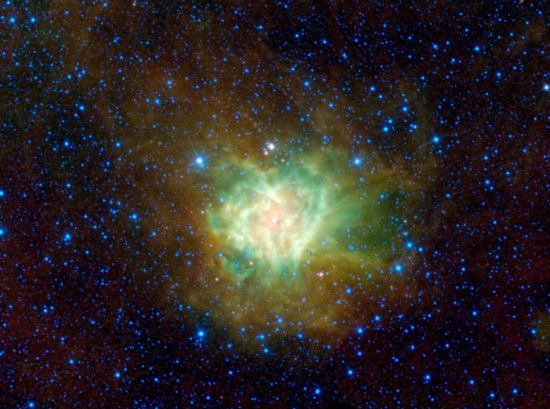 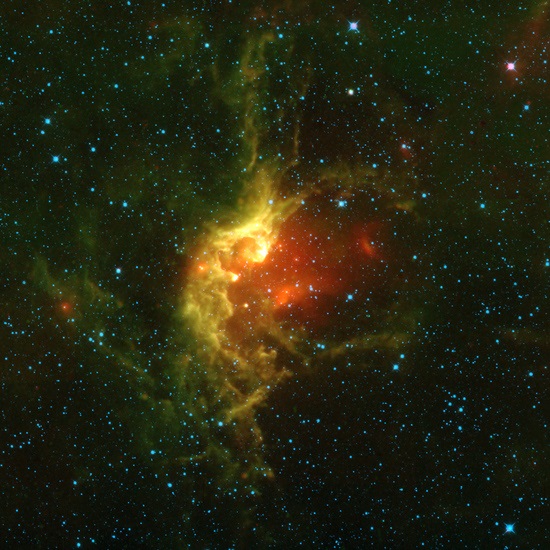 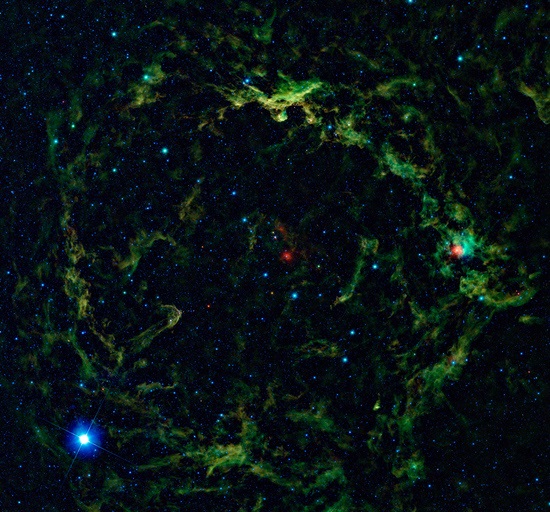 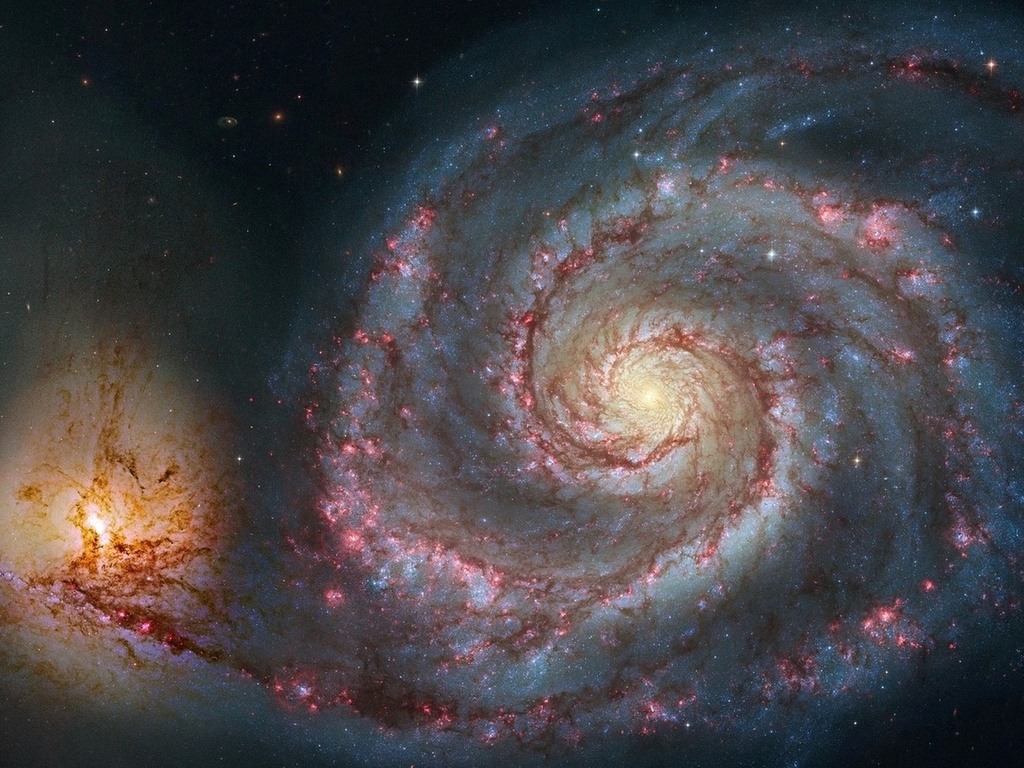 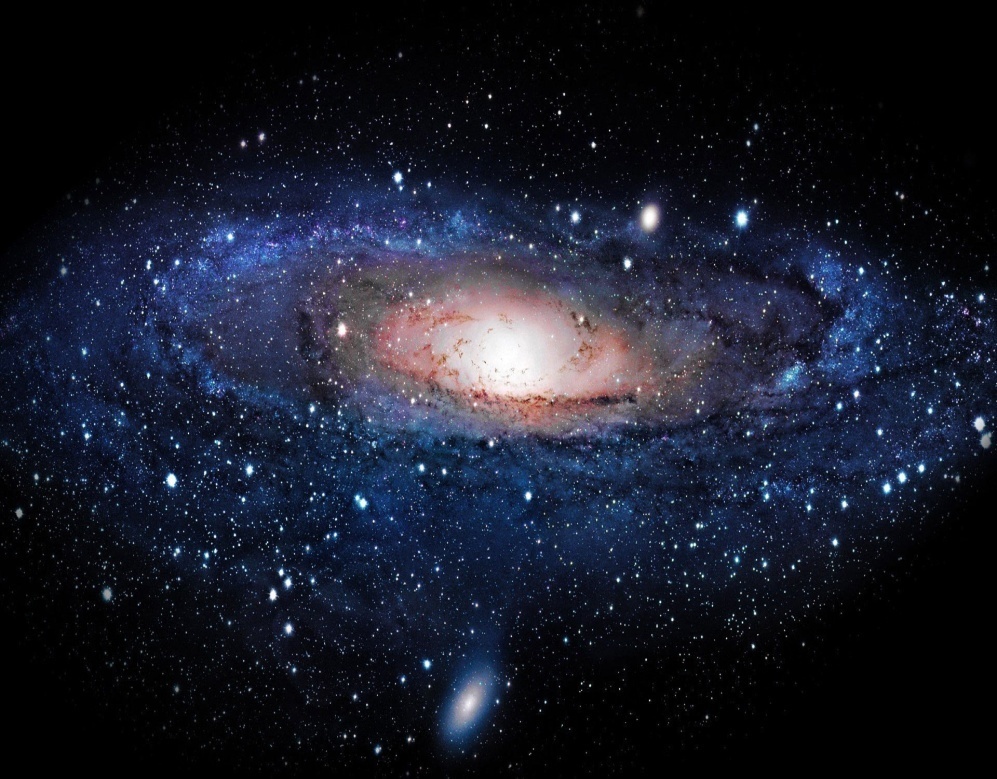 Домашнее задание
§ 31, тест
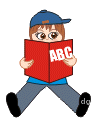 Красное смещение в спектраx галактик
Космологическое (метагалактическое) красное смещение — наблюдаемое для всех далёких источников (галактики, квазары) понижение частот излучения, объясняемое как динамическое удаление этих источников друг от друга и, в частности, от нашей Галактики, то есть как нестационарность (расширение) Метагалактики. Красное смещение для галактик было обнаружено американским астрономом Весто Слайфером в 1912—1914 годах; в 1929 году Эдвин Хаббл открыл, что красное смещение для далёких галактик больше, чем для близких, и возрастает приблизительно пропорционально расстоянию.
Комологическое красное смещение связано с эффектом Доплера, который связывают с движением галактик друг относительно друга, и с расширением пространства согласно ОТО. В наблюдаемое красное смещение от галактик вносит вклад как космологическое красное смещение из-за расширения пространства Вселенной, так и красное или фиолетовое смещения эффекта Доплера вследствие собственного движения галактик. При этом на больших расстояниях вклад космологического красного смещения становится преобладающим.
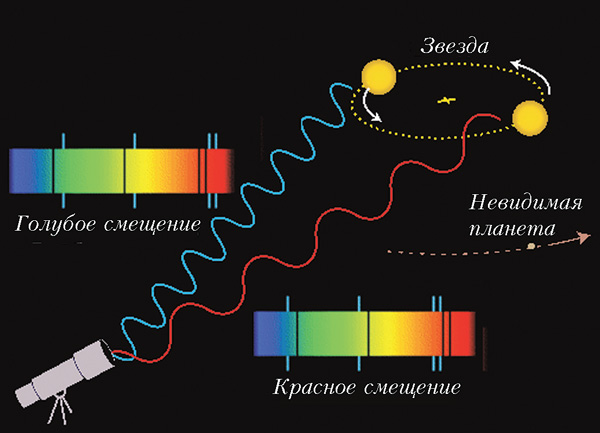 Закон Xаббла
Вселенная расширяется, причем скорость, с которой галактики удаляются друг от друга, пропорциональна расстоянию между ними.

V = H*R

V – скорость «разбегания» галактик
R – расстояние между галактиками
H = (70 – 100)км/(с*кпк) – постоянная Xаббла
Первая классификация галактик - Эдвин Пауэл Хаббл  (американский астроном) - 1926 г. Такую классификацию галактик часто называют камертонной, так как последовательность расположения в ней типов галактик напоминает вилку камертона.
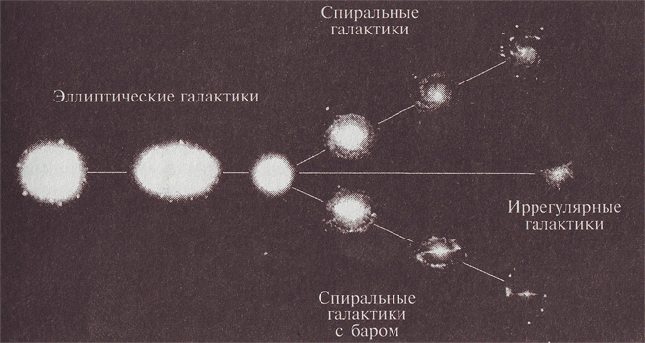 Классификация галактик
Эллиптические галактики (тип Е) составляют 13% от общего числа галактик. Они выглядят как нерезкий круг или эллипс, яркость которого быстро уменьшается от центра к периферии. Полагают, что в центре ярких эллиптических галактик находится массивная черная дыра. Размеры галактик колеблются от от десятых частей до более 100 кпк. Масса может достигать 1013 Мʘ
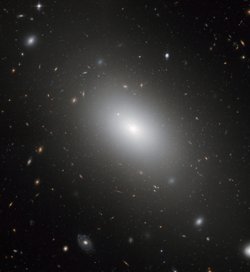 Гигантская эллиптическая галактика NGC 11321.
По форме эллиптические галактики очень разнообразны: бывают шаровые и очень сплюснутые. В связи с этим они подразделены на 8 подклассов — от Е0 (шаровая форма, сжатие отсутствует) до Е7 (наибольшее сжатие). Размеры больших a и малых b осей эллиптических галактик измеряют по фотографиям и по ним определяют сжатие галактик:
  
Такие галактики состоят из звёзд следующих типов: старых красных и желтых гигантов, красных, желтых и белых карликов. Образование звезд в галактиках этого типа не идет уже несколько миллиардов лет. Наиболее массивные галактики заполнены очень разреженным горячим газом с температурой более 1000000 К, поэтому цвет этих галактик красноватый. Вращение обнаружено лишь у наиболее сжатых из эллиптических галактик.
Примерами эллиптических галактик служат галактики M32, M87 и M110.
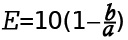 Классификация галактик
Спиральные галактики — самый многочисленный тип — составляют около 50 % всех наблюдаемых галактик. Бόльшая часть звёзд галактики занимает линзообразный объём (галактический диск). На галактическом диске заметен спиральный узор из двух или более закрученных в одну сторону ветвей или рукавов, выходящих из центра галактики. Различаются два типа спиралей. У одних, обозначаемых SA или S, спиральные ветви выходят непосредственно из центрального уплотнения. У других они начинаются у концов продолговатого образования, в центре которого находится овальное уплотнение. Создаётся впечатление, что две спиральные ветви соединены перемычкой, почему такие галактики и называются пересеченными спиралями; они обозначаются символом SB.
Рукава спиральных галактик имеют голубоватый цвет, так как в них присутствует много молодых гигантских звёзд. Эти звёзды возбуждают свечение диффузных газовых туманностей, разбросанных вместе с пылевыми облаками вдоль спиральных ветвей. Цвет центральных сгущений — красновато-жёлтый, свидетельствующий о том, что они состоят в основном из звёзд спектральных классов G, K и M. Все спиральные галактики вращаются со значительными скоростями, поэтому звёзды, пыль и газы сосредоточены у них в узком диске.
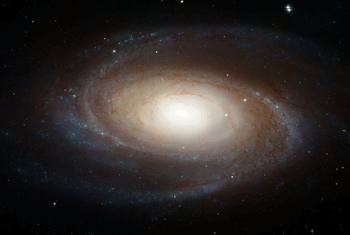 Спиральная галактика M81
Некоторые галактики в центральной части имеют "звёздную перемычку" — бар. В некоторых ядрах помимо звёзд наблюдается яркий звёздоподобный источник в центре и светящийся газ, движущийся со скоростью тысячи километров в секунду. 
Масса спиральных галактик до ≈1012 Мʘ.
Наиболее известные спиральные галактики — это наша Галактика Млечный Путь и туманность Андромеды.
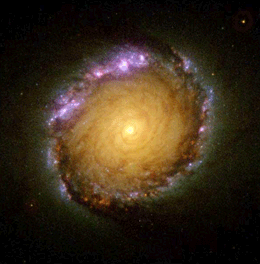 Спиральная галактика с баром 
NGC 1512
Классификация галактик
Промежуточным типом между спиральной и эллиптической галактиками является линзовидная галактика типа S0. У галактик этого типа яркое центральное сгущение (балдж) сильно сжато и похоже на линзу, а ветви отсутствуют или очень слабо прослеживаются.
Состоят линзовидные галактики из старых звёзд-гигантов, поэтому и цвет их — красноватый.
К линзовидным галактикам относится около 10% известных галактик.
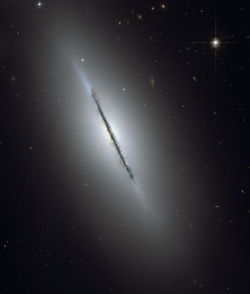 Линзовидная галактика
 NGC 5866
Классификация галактик
Неправильные или иррегулярные галактики (Ir) имеют неправильную, клочковатую форму. Неправильные галактики характеризуются отсутствием центральных уплотнений и симметричной структуры, а также низкой светимостью. Такие галактики содержат много газа ( в основном нейтрального водорода) — до 50% их общей массы. К этому типу относится около 25% всех звёздных систем.
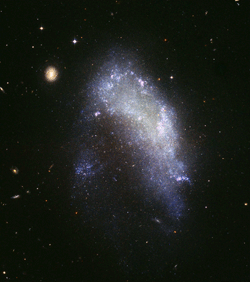 Неправильная галактика NGC 1427A
Классификация Хаббла является на данный момент самой распространенной, но далеко не единственной. В частности широко используются Система де Вокулёра, представляющая собой более расширенную и переработанную версию классификации Хаббла и Йеркская система, в которой галактики группируются в зависимости от их спектров, формы и степени концентрации к центру.
Классификация спиральныx галактик
 по де Вокулёру
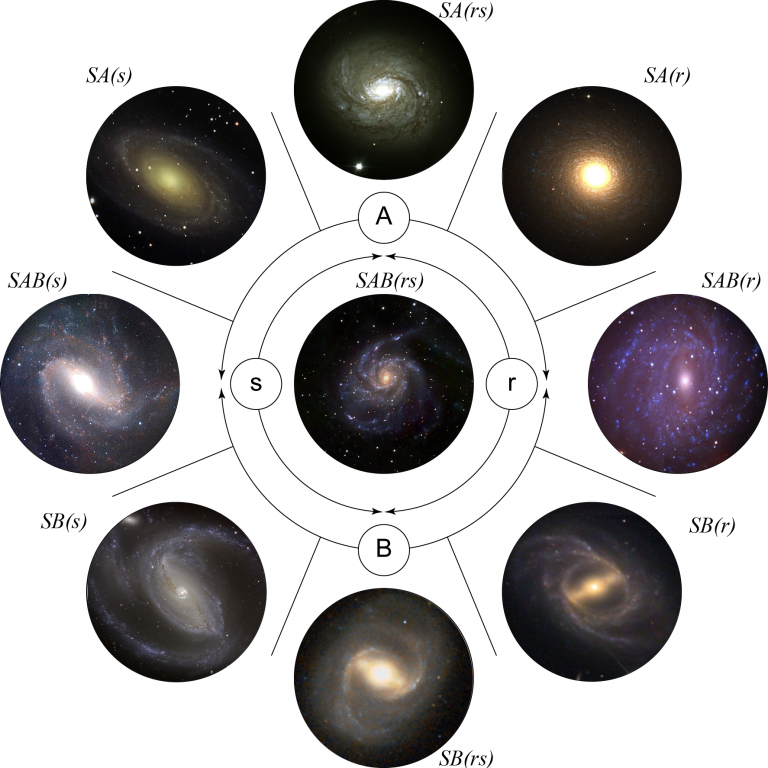 Ресурсы.
http://www.gect.ru/astronomy/typesgal.html
http://www.astronet.ru/db/msg/1246986
https://yandex.ru/images/search?text=Трехмерное%20представление%20системы%20Ж.%20де%20Вокулёра&stype=image&lr=22&source=wiz
https://korrespondent.net/world/3198973-inye-miry-nasa-obnarodovalo-unikalnye-snimki-novyh-galaktik
https://traditio.wiki/Закон_Хаббла
https://ru.wikipedia.org/wiki/Космологическое_красное_смещение